Fig. 1. The proportions of human X-linked, tissue-specific genes for various tissues. The number of genes sampled for ...
Mol Biol Evol, Volume 20, Issue 10, October 2003, Pages 1705–1709, https://doi.org/10.1093/molbev/msg193
The content of this slide may be subject to copyright: please see the slide notes for details.
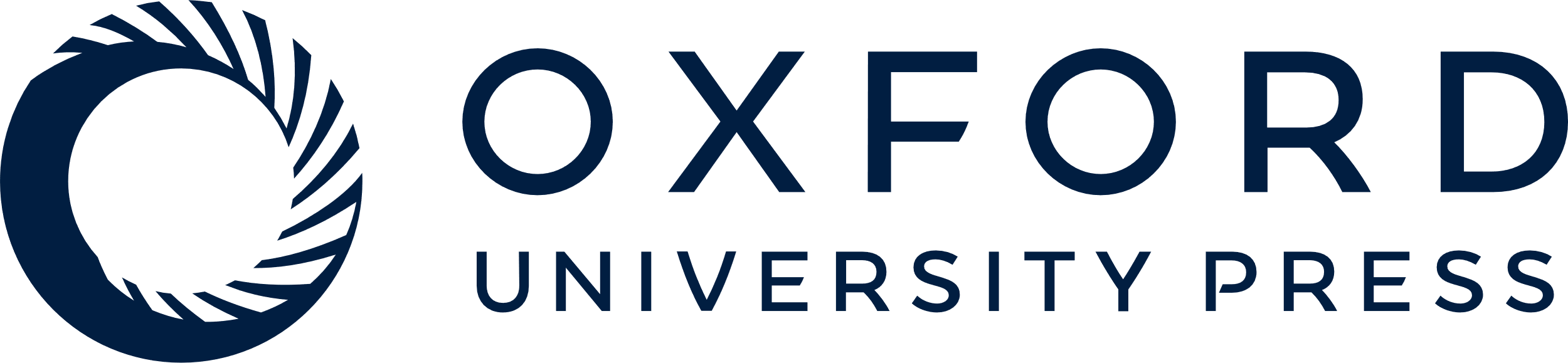 [Speaker Notes: Fig. 1. The proportions of human X-linked, tissue-specific genes for various tissues. The number of genes sampled for each tissue is in brackets. A high abundance of sperm-specific genes are found on the X chromosome (eight out of 33), consistent with previous findings by Wang et al. 2001. The proportion of X-linked sperm genes is higher than that found in any other tissue-specific genes, including the testes, supporting the idea that the mammalian X chromosome has specialized in sperm function


Unless provided in the caption above, the following copyright applies to the content of this slide: Society for Molecular Biology and Evolution]